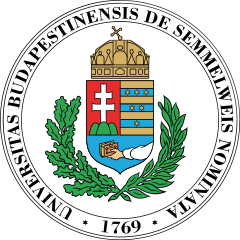 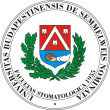 Dr. Mensch Károly
Abteilung für Orale Diagnostik
Oral Infektionen I.
Die Infektologie
ist eine wissenschaftliche Disziplin, die 
 -die Ätiologie,
 die Symptome,
die Diagnostik,
die Vorbeugung und
die Therapie
von Infektionskrankheiten umfasst.
Orale Infektologie
ist eine wissenschaftliche Disziplin, die 
die Ätiologie,
die Symptome,
die Diagnostik,
die Vorbeugung und 
die Behandlung
von oralen Infektionskrankheiten umfasst, die  
	 - primäre Mundhöhlenkrankheiten sind, oder  
	 - systemische Infektionen/Zustände begleiten
Relevanz?
Die häufigsten Infektionskrankheiten der Mundhöhle: Karies und Zahnbettkrankheiten: VOLKSKRANKHEITEN
JEDOCH  sind oft Veränderungen der Mundschleimhaut die Hauptbeschwerde 
STOMATOONKOLOGISCHE VORSORGEUNTERSUCHUNG!!!
Veränderungen, die häufig die Lebensqualität beeinträchtigen
oder SOGAR  das Leben gefährden
manchmal geht es um schwer lösbare oder unlösbare Probleme (z.B. Involution der Mundschleimhaut im Alter)  Verstärkung der psychischen Komponenten
Was kann man tun?
Wir weisen den Patienten ein (wir verlieren den Patienten ABER es gibt Fälle, wenn es gar nicht so schlimm ist!)
Wir probieren die Patienten zu behandeln... (die schlimmste Möglichkeit)
Adäquate Behandlung (manchmal ohne Lösung professionelle Demut!)
Aktualität
Die Welt entwickelt sich:
Medikamentenforschung vs. Resistenz
Schutzimpfungen vs. Kampagnen gegen Schutzimpfungen
Gesundheitsbewusstsein vs. unverantwortliches Sexualverhalten, man hat die Möglichkeit zu reisen
Weitere Faktoren:
Kriege
Klimawandel
NOSOKOMIALE INFEKTIONEN
Nosokomiale Infektionen
Zunehmende Gefahr!
Infektionsabteilungen?
unverantwortliche medikamentöse Therapie
Rolle des Zahnarztes: Prävention von nosokomialer  Pneumonie!
- Oft tödlich
Supra-, subgingivale Depuration, Kürettage bei geplantem Krankenhausaufenthalt
CHX Mundwasser reduziert die Wahrscheinlichkeit einer nosokomialen Lungenentzündung während des Krankenhausaufenthalts erheblich! 
(Mensch K, Nagy G, Nagy A, Brody A. (2019) [Characteristics, diagnosis and treatment of the most common bacterial diseases of the oral cavity]. Orv Hetil, 160: 739-746.)
Allgemeine Infektologie
Die Infektion wird definiert durch: 
Ort der Infektion, Größe des Inokulums 
Faktoren der Pathogenvirulenz 
Host-Abwehrmechanismen 
Unterschiedliche Konsequenzen: 
Es kommt zu keiner Kolonisierung oder Infektion 
 Besiedlung: Keine Reaktion 
 Infektion: Wenn es eine Reaktion gibt
Allgemeine Infektologie
Mikrobiom: Die Gesamtmenge der Mikroorganismen im menschlichen Körper: 1015-1016 Zellen (vs. Körperzellen cca. 1014), wiegt 200 Gramm, kann aber nach Angaben einiger Autoren 1400 Gramm betragen 

Mikroflora: Eine Sammlung von Mikroorganismen, die für bestimmte Bereiche des Körpers spezifisch und für die Funktion des Organs geeignet sind. Die verschiedenen Mikroflora bilden das Mikrobiom. Sie führen Abwehrfunktionen aus: Verantwortungsloser Ab Th kann Mikrobiom stören
.
Allgemeine Infektologie
Krankheitserreger: 
Obligatorisch: kein Mitglied der normalen Flora,  Infektion in einem anfälligen Organismus 
Optional: in der Regel ein Mitglied einer normalen Flora, wobei einige Risikofaktoren eine Infektion verursachen 
Opportunist: ein Mitglied der normalen Flora, infiziert mit verminderter Immunität. Oft tödlich!
Infektionskrankheiten der Mundschleimhaut - Probleme
In einer allgemeinen Zahnarztpraxis weniger im Fokus
Gelegentlich haben die Patienten eine erhöhte psychische Belastung 
Anamnese, Beschwerden, Symptome: Wie lautet die Diagnose ??
Die häufigsten Veränderungen der Mundschleimhaut: Was kann es sein?
-Mechanische Reizung: scharfe Zähne, Zahnersatz, schmerzhaft, akut       - Aphta: Akutes, schmerzhaftes Geschwür 
     -Anzeichen von Reflux auf der Schleimhaut (Zungenspitze, Gaumen, Beschwerden, Schmerzen, meist akut) 
     -LichenOID-Reaktion: Netzmuster, zugrundeliegende Ursachen (Schmerzen nicht immer vorhanden)
      -Zustände vor Krebs (schmerzlos, chronisch) 
      -Gutartige Tumoren (z.B. Fibrom, schmerzlos) 
      -Bösartige Neubildungen (schmerzlos, chronisch) 
      -zystische Veränderungen (akut oder chronisch, typischerweise schmerzhaft) 
      - Mundsymptome systemischer Erkrankungen (z. B. Leukämie, Gerinnungsstörungen) 
      -Schleimhautmanifestationen von Zahnentzündungen (z.B. Fistel, Abszess, ANUG) INFEKTIONEN 
Infektionen!!
Orale Infektion?- Allgemeine Anamnese
Alter
       - Kinderkrankheiten (z.B. Coxsackie, Scharlach) 
       - Junge Erwachsene (z.B. Mononukleose, Herpes, HPV) 
       - Ältere (z.B. Candida) 
Immundefizienzzustände (opportunistische Infektionen!) 
Diabetes 
Asthma (Steroid Spray  Candida) 
Aktuelle Antibiotika-Behandlung (Candida) 
Infektion der oberen Atemwege (Strepto-, Staphylococcus) 
Erhöhter Stress (Todesfall, Prüfungszeit  z.B. Herpes)
Orale Infektion?- Zahnärztliche Anamnese
Schlechte Mundhygiene (gestörte Mikroflora, anfälliger gegenüber Infektionen) 
Falsche Prothesenanpassung (Zahnstomatitis, bakterielle Superinfektion) 
abgestorbener Zahn? (Betrachten, Klopfen, Empfindlichkeit, Berühren des periapikalen Bereichs, Röntgen) SUBLINGUALER ABSZESS! 
zahnärztliche Eingriffe vor kurzem (Mikrotraumainfektion, Herpes)
Oralchirurgie vor kurzem (Herpes, Ab Th   Candida)
Orale Infektionen?- Beschwerden
Seit wann? 
         - Bakterielle Infektion: Nach zahnärztlicher Behandlung, bei mangelhafter Mundhygiene, nach einer Infektion der oberen Atemwege. Typische akute Beschwerden 
          - Virusinfektion: Häufiges Fieber, starke Schmerzen, Foetor, Lymphknotenschwellung. AKUT, aber z.B.  HPV kann Jahre, Jahrzehnte lang bestehen
         - Pilz: Nach der Behandlung mit Antibiotika, bei Steroidinhalatoren kann der Zustand AKUT sein, oft ohne Symptome oder leichte Beschwerden, eher chronisch
Orale Infektionen?- Beschwerden
Schmerz
       - Ja / Nein: Oft starke Schmerzen, Essen, Mundhygiene beeinträchtigt (z.B. bakterielles Ulkus, Herpes, Hand-Fuß-Mund tun weh, chr. atrophische Candida, Papillom: keine Schmerzen) 
	    - Seit wann? Akut (eher bakteriell, viral, wenn Candida + pseudomembranöse Erwachsene: KRANKENHAUS) / chronisch (typischerweise leichte Schmerzen, Beschwerden) 
        - Auf einer Skala von 1-10?
Orale Infektionen?- Beschwerden
Allgemeiner Zustand 
   - Mundinfektionen sind normalerweise durch Unwohlsein, Müdigkeit und manchmal schwerere KOMMUNIKATION gekennzeichnet! 
   - Fieber: Akutes hohes Fieber bei Virusinfektionen. Eine bakterielle Infektion kann zu einer Sepsis führen: septisches Fieber !! LEBENSGEFAHR 
   - Sie sollten auch über Hintergrunderkrankungen nachdenken! Z.B. pseudomembranöse Candida-Infektion bei Erwachsenen: Fast IMMER das Symptom einer lebensbedrohlichen Allgemeinerkrankung! 
    - HIV? 
    - Leukämie?
Orale Infektion?- Extraorale Untersuchung
Betrachten - Allgemeiner Zustand? 
Schwellung (z.B. Lippenödem) 
Cheilitis angularis 
Untersuchung von Lymphknoten (Infektion vs. Tumor) !!!
  BEWEGLICH
SCHMERZHAFT
AKUT
WARM
Orale Infektion – Intraorale Untersuchung
Mundhygiene 
Geschwüre (oft bakteriell) 
Blasen (z.B. Herpes) 
Abwischbar? (Leukoplakie vs Candida) 
Symmetrisch? (z.B. Herpes simplex MKO, Zoster: einseitig!) 
Lokalisiert / diffus? 
Atrophie: typisch für eine Candida-Infektion bei Erwachsenen 
 Pseudomembran: HINTERGRUNDKRANKHEIT! 
Exsudat?
 Sublinguale Schwellung, Schluckbeschwerden: SUBLINGUALER ABSZESS?
Arbeitsdiagnose?
Anamnese
Orale Untersuchung
Behandlungserfolg
Wenn es keine Fortschritte gibt? Zusätzliche Untersuchung!
Enddiagnose
Wirksamkeit der Behandlung während der Arbeitsdiagnose! Wenn es keine Verbesserung gibt: 
Zucht 
PCR
Serologie 
Blutbild, Blutchemie: 
	    -Blutzuckerspiegel
	    -Entzündungsparameter 
	    -Blutbild
(Mensch K, Szarka K, Mensch H, Dobai A, Magyar Z, Pacurar M, Vartolomei AC, Manuc D, Dobo-Nagy C: PCR Technique Assisting the Early Diagnosis of Human Papillomavirus, REVISTA DE CHIMIE 69: (10) pp. 2781-2787.)
Orale Infektion?- Ergänzende Untersuchungen
Zucht 
Serologie 
Blutbild, Blutchemie: 
       -Blutzuckerspiegel
       - Entzündungsparameter 
       - Blutbild
Viral Infektionen von Mundhöhle
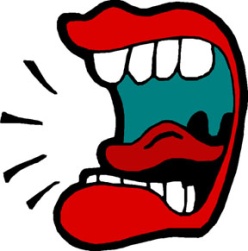 Die Viren:
Bestehen von: DNS/RNS und Peptiden
20nm-300nm
Vermehren sich in den lebenden Zellen (umprogramieren)
Virion: die Formen ausser den Zellen: RNS/DNS und Peptid/Lypoprotein-Hülle (Kapsid/Peplon)
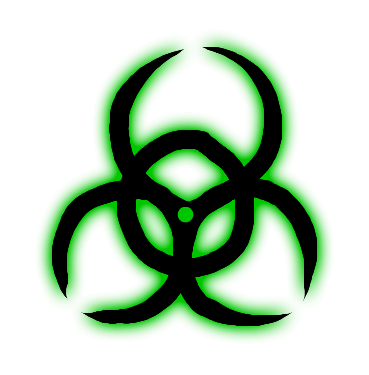 Viral Infektionen im Mundhöhle
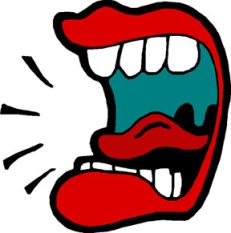 Virusinfektion: symptomen im Mundhöhle, oft erste mal hier; oft die Symptomen nur hier; ABER: Immer systematische Infektion!
Aspezifische Symptomen: schleche Allgemeinbefinden, Fieber, 
Wichtig zu identizifieren! frühere Therapie, keine Übergabe
Dg: Klinische symptomen, Serologie DNS/RNS
Viral Infektionen im Mundhöhle
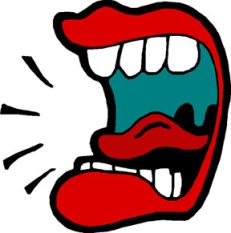 Virus-Infektionen verbreiten sich: oft mit Speichel oder Körpersaft; direkt Kontakt!
Kinder sind besonders sensibel
Entwickelte Ländern- die Kinder werden selten infektiert primer Infektionen zwischen Erwachsenen öfter
Nosocomiale Infektionen!
Wirkungen von den Viren für menschliche Organisation
Sofortige, oft tödliche Krankheiten- Ebola
Langsam bildende Krankheiten- HPV-tu, HCV-slow Virus
Immunsystem destruierende Virus:  HIV
Immunsystem stimulierende Virus
Enterovirus (Picornaviren)
Zunehmen in Schleimhaut von Dampf, meistens sanftige Infektionen
Lassen ewige Immunität
Verbreitung: Faecal-Oral Weg
Ofte Krankheiten: Herpangina (Coxakie), HepatitisA, Hand-Fuss-Mund Krankheit
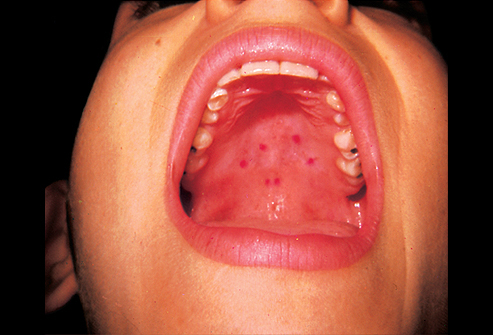 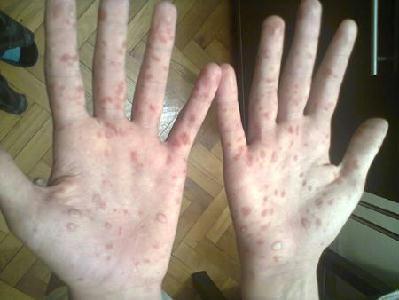 [Speaker Notes: Kéz,láb,száj: cseppfertőzéssel terjed, többnyire 10 éves korig. Coxsackie A, Entero 71. Fekélyek a lágyszájpadon és a garatban, láz, rossz közérzet]
Hand-Fuss-Mund Krankheit
Meistens Coxakie A oder B
Hautblase-Symptomen, selten Enchephalomyelitis
Milde Krankheit, etwa 1 Woche
Fieber, rotes Hals kommt vor
Exanthemen mit rotem Hof (Entzündung)
Ddg:: Varicella, Impetigo, Aphta, Herpangina
Hand-Fuss-Mund Krankheit
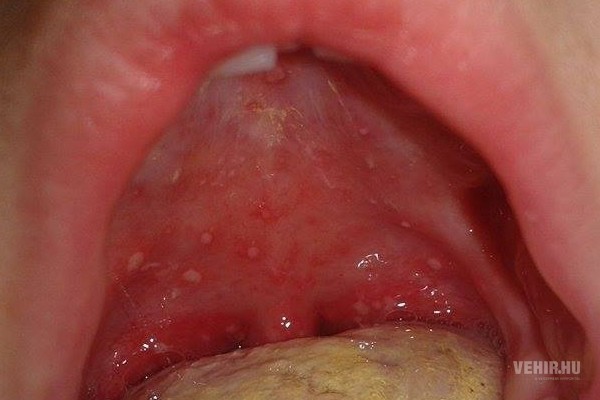 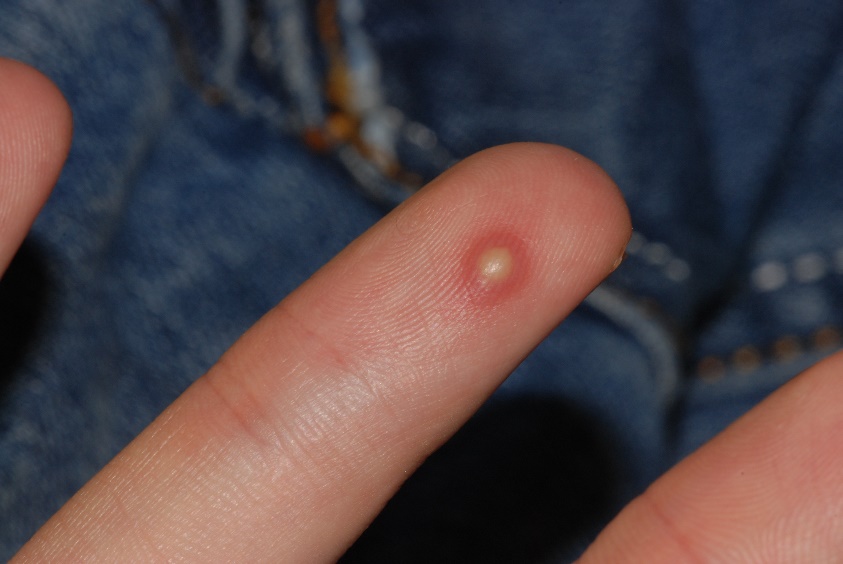 Herpangina
2-9 Tage Inkubation
Nur im hinteren Trakt von Mundhöhle (Weiche Palatum, Uvula): kleine Ulkusse
Fieber, schleche Allgemeinbefinden, Halitose, Apetitlosigkeit
Dg: nach klinischen Symptomen
Th: symptomatisch: Schmerztherapie, Fieberth, Munddesinfektion 
Meistens Kinder-Krankheit
Herpesviren- DNS-VirenAlle: acute Infektionen-Latenz-Exacerbation
[Speaker Notes: Hosszú ideig rejtve, fellángolnak]
Herpes simplex Viren1. HSV-1
Herpes simplex Viren1. HSV-1
Meistens Oral-Infektionen, selten anogenitele Infektionen 
Zunehmen in Schleimhaut oder in HautNervenbis Gefühlsganglion: Latenz
Erste Treffe: meistens Gingivostomatitis-herpetica: Fieber, Halitose, Macula, Papula, Vesicula an der Schleimhaut im Mund, Schmerzen
Dg: klinisches Bild
Th: oral Desinfektion, Susp. Anesthetica, Fieber-th, Vitamin-C, antiviral Medizine: pl. acyclovir
Profilaxis: In acute Phase, die Vesiculen sind infektive: keine zahnärtztlive Behandlung
2. HSV-2 : Meistens genital infektionen, selten in der Mundhöhle
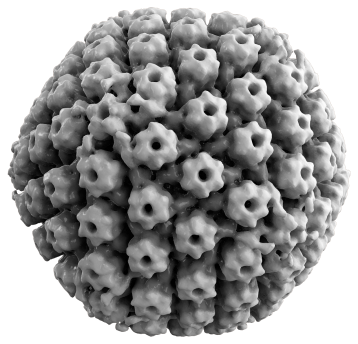 2. HSV-2
20% von amerikanischen Erwachsehnen sind infektiert
Häufigste: anogenitale Infektionen
Infektio während Schwangerschaft: kann tödlich für Embryen
Ddg:: Herpangina, Aphten, Hand-Fuss-Mund-Kh,
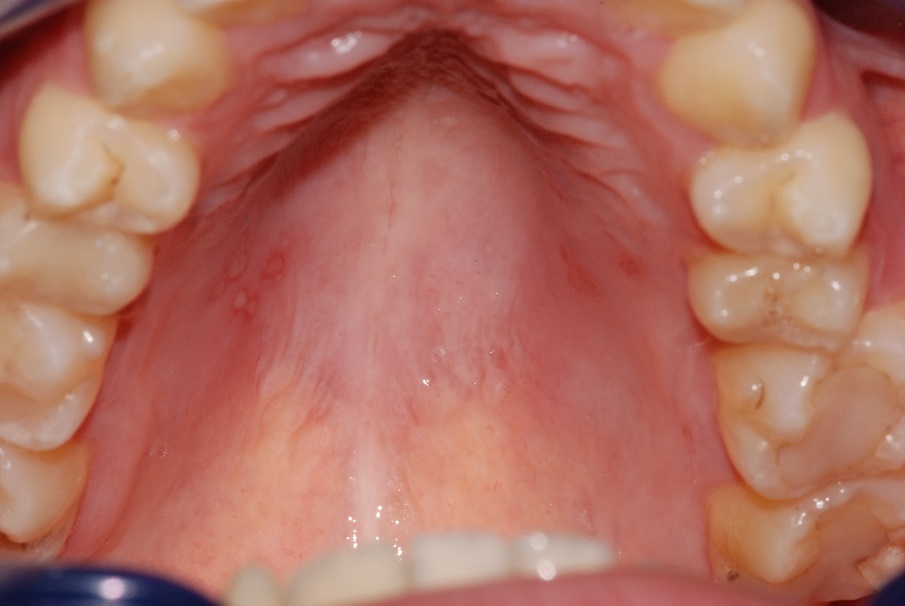 Herpes simplex 1Herpes labialis, Herpes intraoralis
Persistierende Virus wird aktiviert (UV, Immundeprimation, Stress..)
Meistens: Lippen, Gesicht, Mundhöhle
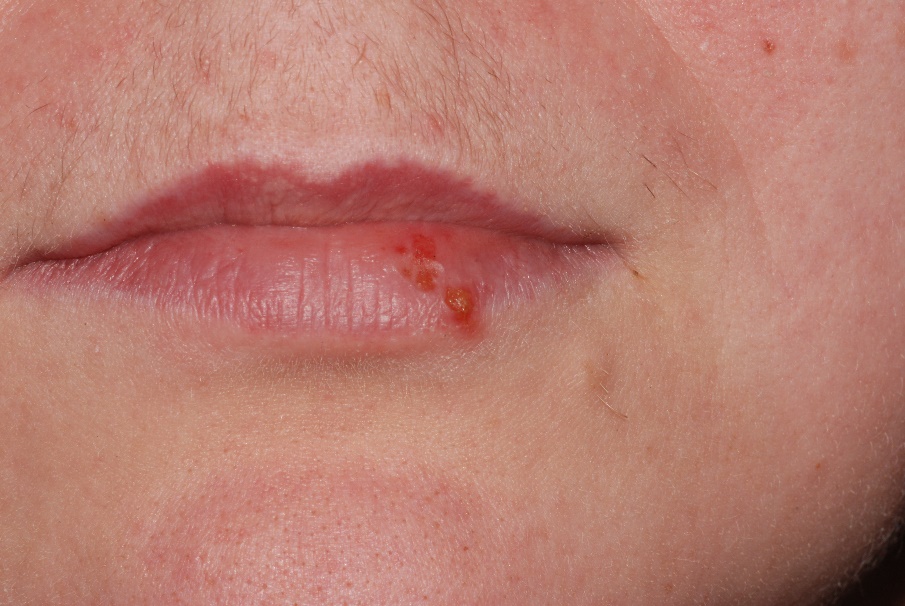 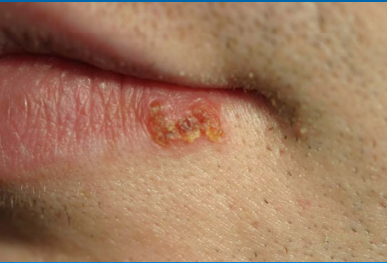 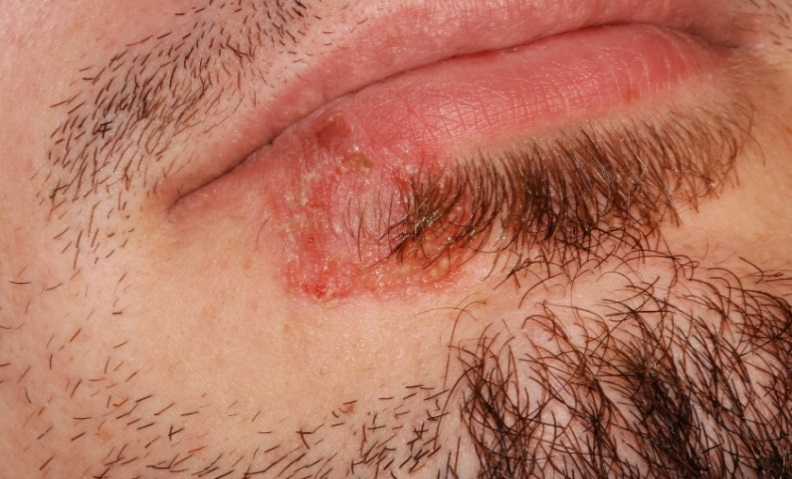 Ddg: Herpangina, Aphta, Hand-Fuss-Mund-Kh, Impetigo
[Speaker Notes: A betegség kezeléssel vagy anélkül 2-3 hétig tart. Az alsó képen impetigo van – diff. diagnosztikai probléma lehet]
HSV-3: Varicella-Zooster
Varicella:
Erste Treffe: Wasserpocke
Meistens sanfte Ablauf
Besonders gefährlich  während Schwangerschaft
(Embryen: Missbildung, Mutter: fulminant Varicella Pneumonia) 
Blasen oft im Mundhöhle- Palatum durum
Nach Heilung die Viren überleben in Ganglionen werden aktiv: Zooster
Dg: Klinische
Th: symptomatisch, Antiviral th, ld: Acyclovir
Profilaxis: Vaccination: in 3 Tagen nach Expozition
HSV-3: Herpes Zooster
Vorkommen: nach dem Ablauf von Nerven: sehr schmerzliche Blasen, die kitzeln
Trigeminus: Cornea, Gesicht
Mundhöhle: EINseitig, nach dem Ablauf von Nerven: Blasen
Patienten klagen oft wie Zahnschmerzen
Wenn Augen : Ophtalmologische therapie sofort!
Immundeprimierte Menschen: kann tödlich sein!
Th: antiviral Th: per os oder IV
Postherpetische Schmerzen!
Herpes Zooster
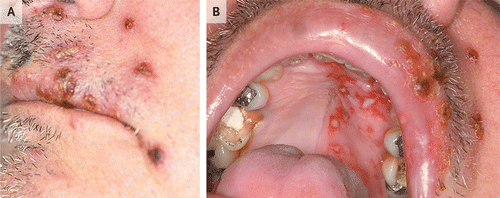 HSV-4: Eppstein-Barr
Mononucleosis infectiosa, Burkitt lymphoma (Afrika, Kinder, tödlich), B-Zell lymphom, Nasopharyngeal Carcinoma, Speicheldrüse-Entzündung, Immundeprimierte Patienten: Hairy-Leukoplakia
In meisten Menschen langlebig persistiert, wenn Immundeprimation: Tumoren: Non-Hodgkin Lymphon
Erweisung: von Speichel während der Krankhait und danach manche Monate lang
Verbreitung: mit Speichel
Symptomen: schleche Allgemeinbefinden, Rachen tut Weh, dicke Lymphknoten, Fieber
Angynoid typ: Schwäre im Phyarinx und Tonsillen, 
Glandulare typ: generalisierte Lymphknoten und Milz Vergrösserung 

Diffdg: Serologie
Th: symptomatisch,  wenn bakterielle Überinfektion: Antibiotikum ABER amoxicillin und ampicillin kann: maculo-papullose Exanthemenandere Antibiotiken müssen geben
HSV-4: Eppstein-Barr (Mononucl, Hairy-Leukoplakia)
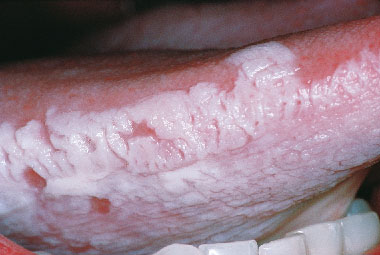 4. Epstein-Barr   Malignant Tumoren
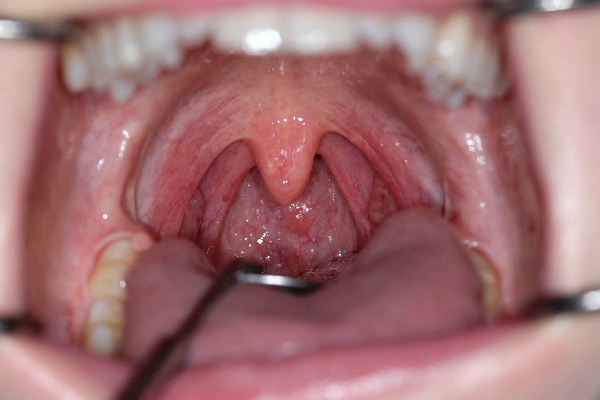 Carcinoma: EBV: transformiert, Immundeprimiert + exogen Faktoren

Malignant Lymphomen– Transplantation, AIDS poliklonale B Lymphocyta- Proliferatio  deprimierte zellulare Immunität unbefriedene Antwort
95% von Menschen langlebige Persistation!
[Speaker Notes: Az immunrendszer gyengülése a vírus aktiválódásához és különböző (pl. nasopharinx, gyomor) tumorokhoz vezethet. Főleg ázsiai férfiakban fordul elő.]
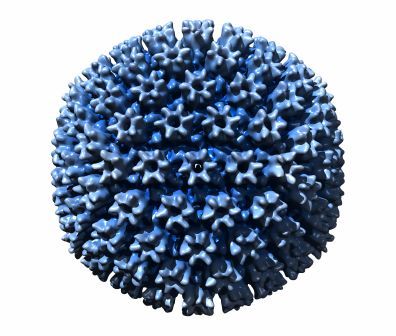 HSV-5: Cytomegalovirus
Gefährlich: nur HumanCMV
50-80% den Erwachsenen treffen damit, der Virus bleibt, und kann infektieren
Symptomen: nur 1%, wie Mononucleose
Intrauterin Infektion: schwere Missbildungen
Die Speicheldrüsen vergrössern sich oft 
AIDS-patienten: oft tödlich!
Exanthema subitum – HHV- 6, 7
Milde Krankheit mit Exanthemen
Kann den HIV aktivieren
Bis 2-3 Jahre alt: fast alle Menschen infektiert
Keine charakteristische Mund-Symptomen
[Speaker Notes: Roseola]
8. Kaposi Sarcoma Herpes Virus (KSHV)
In mehreren Tumorgenesis spielt Rolle
Kaposi sarcoma: Endothel-tumor
STD
AIDS: sehr oft
Prof. Dr. Kaposi Mór (1837-1902)
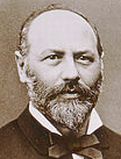 8. Kaposi Sarcoma Herpes Virus (KSHV)
Etiologische Faktor von verschiedenen Tumoren
Kaposi-Sarcoma: stammt von Endothel
STD, nosokomiale Form unbekannt
Sehr oft bei AIDS-Patienten
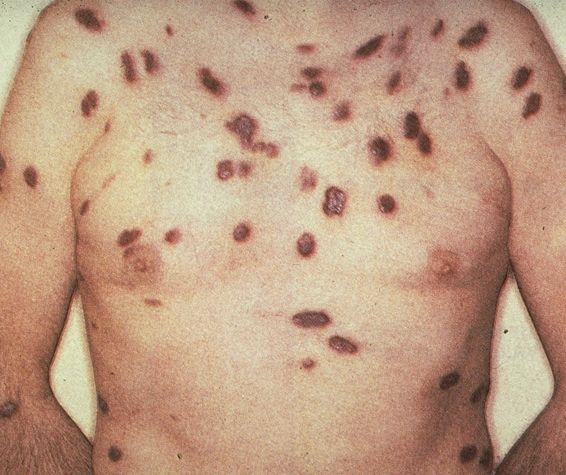 Mumps Virus- Parotitis epidemica
Kinderkrankheit, ein oder zwei seitige Speicheldrüse-Vergrösserung (oftesten Parotis)
Tröpfchen-infektion
Dg: symptomatisch, dicke Parotis, Serologie
Oft Komplikationen
Ddg: Speichelstein, Entzündungen von Speicheldrüsen, grosse Lymphknote, Entzündung von Zähnen!
Mumps
Masern
Gefährliche Kinderkrankheit
Maculo-papulose Exanthemen, Fiber, Symptomen von Atemwegen, oft schwere Komplikationen: Pneumonia, Stomatitis gangrenosa
Tröpfchen-infektion
Ddg: Herpes, Herpangina
Koplik-Fleck
Beginnt gleichzeitig mit den verschleimten Symptomen
Anfang: Erythematosus, später weisse Flecken mit roten Grenzen, die dauern 1-2 Tage lang
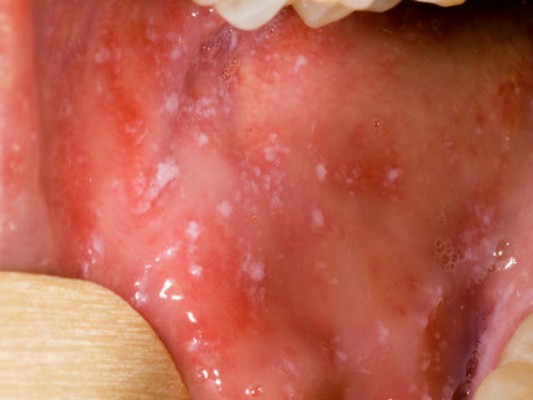 Papillomavirus
Mehr als 110 genotypen: HR, LR
Infektiert die Plattenepithel und Schleimhaut-Zellen
LR HPV: (6, 11)Papilloma, Condyloma von Haut und Schleimhaut
Transmissio: direkt Kontakt: STD, aber während Geburt auch möglich
HR  HPV: 16, 18, 31: cervix carcinoma, Mundkrebs!!
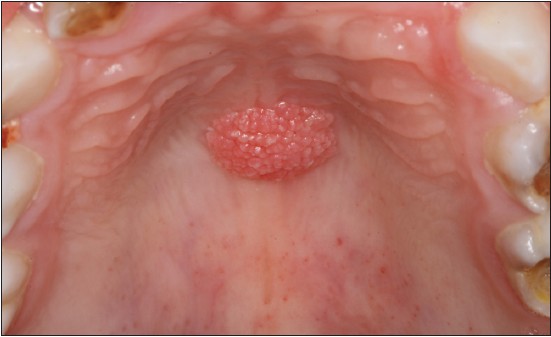 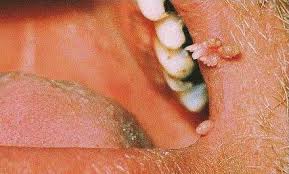 Poxviren- Molluscum contagiosum
Grosse Viren- mit Lichtmikroskop sind sichtbar
Verrucoid, gut-artige Veränderungen an der Haut oder Schleimhaut
Transmission: per direkt Kontakt- Schwimmbadkrankheit
Nach einigen Monaten spontan Heilung
Th: Entfernung oder Frieren (Kryotherapie)
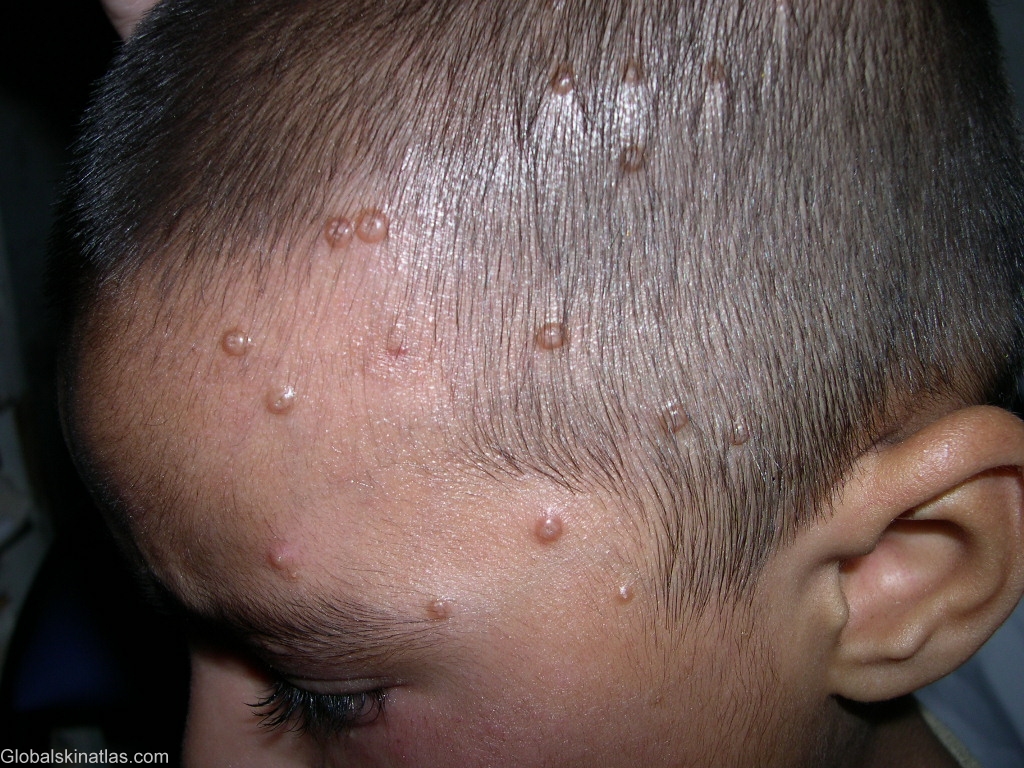 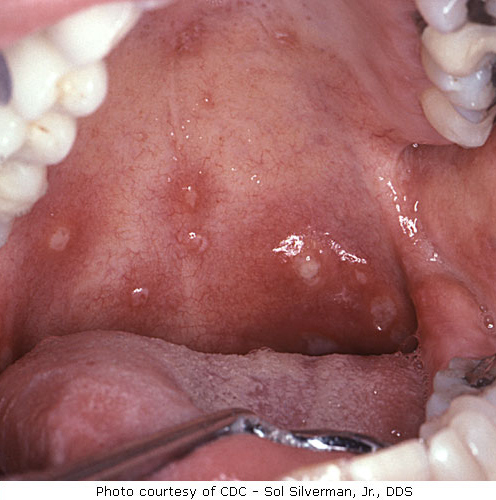 Tumorviren
HPV HR
Epstein-Barr
HHV-8 (KSHV)
Molluscum Contagiosum
Hepatitis B, C Virus
Zahnärtztlich wichtige Viren
Hepatitis B, C
HIV
Influenza
Ebola
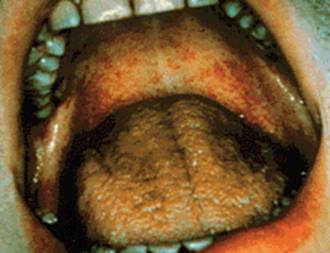 Lymphknoten- Metastatis oder Entzündung?
Lymphknoten- Metastatis oder Entzündung?
Vielen Dank für Ihre Aufmerksamkeit!
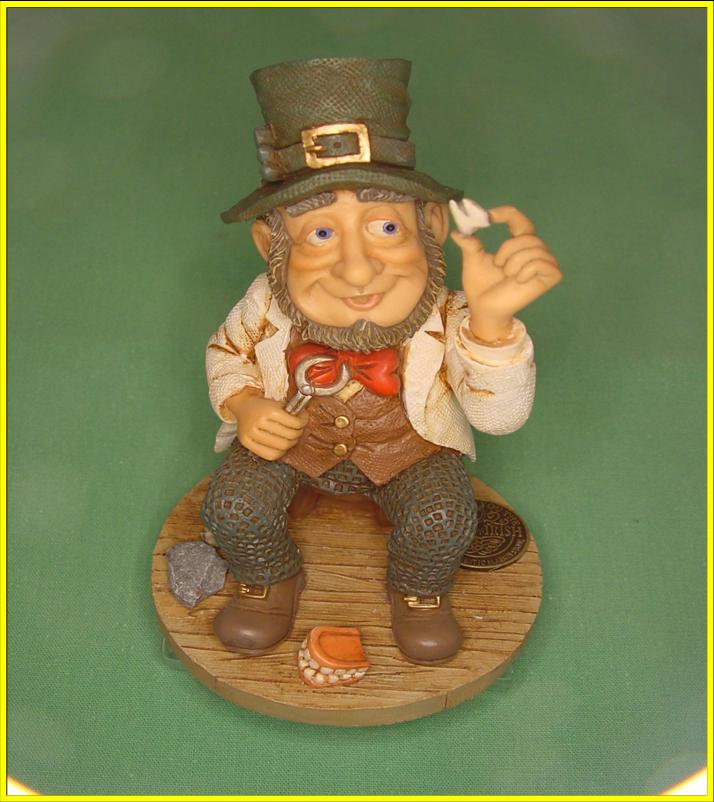